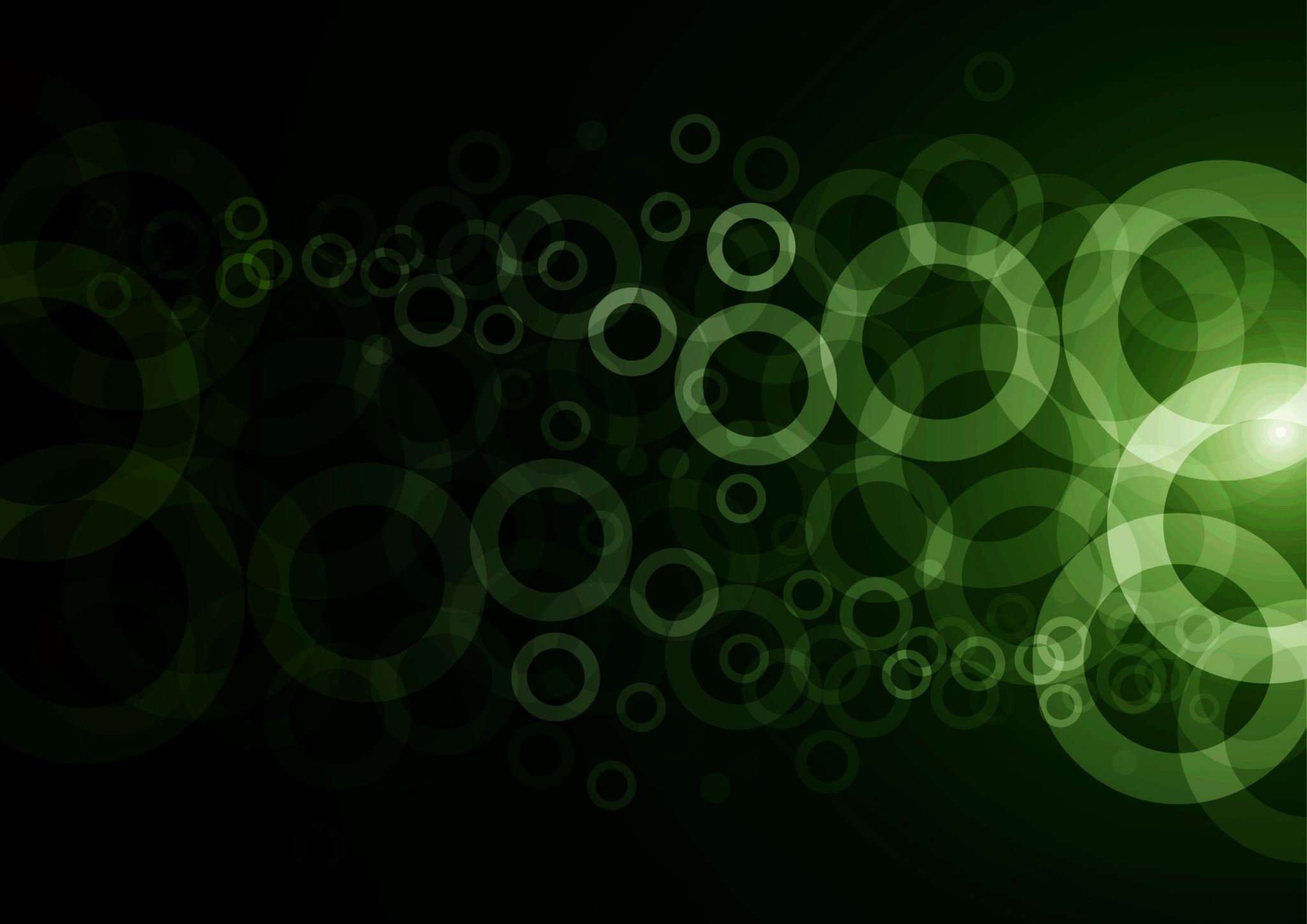 Miért drága az energia? Energia a hétköznapokban.
Komplex természettudomány
Oldjátok meg a kérdésekre a válaszokat!
1. Energiahordozók
Az energiahordozók olyan anyagok, amelyeket valamilyen eljárással eszközeink működtetésére, mindennapi életünk kényelmesebbé tételére felhasználunk.
Energiahordozók:
Fa
Szén
Folyékony energiahordozó – kőolaj
Gáz halmazállapotú: földgáz
Atomenergia (Urán)
Energiahordozók csoportosítása:
Megújuló energia
Nem megújuló energia
Fa
Szén
Kőolaj
Földgáz
Víz
Szél
Napenergia
Energiahordozók előállítása
Ma az energiahordozókat leginkább az elektromos energia előállítására használjuk.
 Az erőművekben a különböző energiahordozókból elektromos energiát állítanak elő. 
Ez az energia távvezetékeken jut el a háztartásokba, iskolába és más munkahelyekre.